➎情報カードA
情報カード
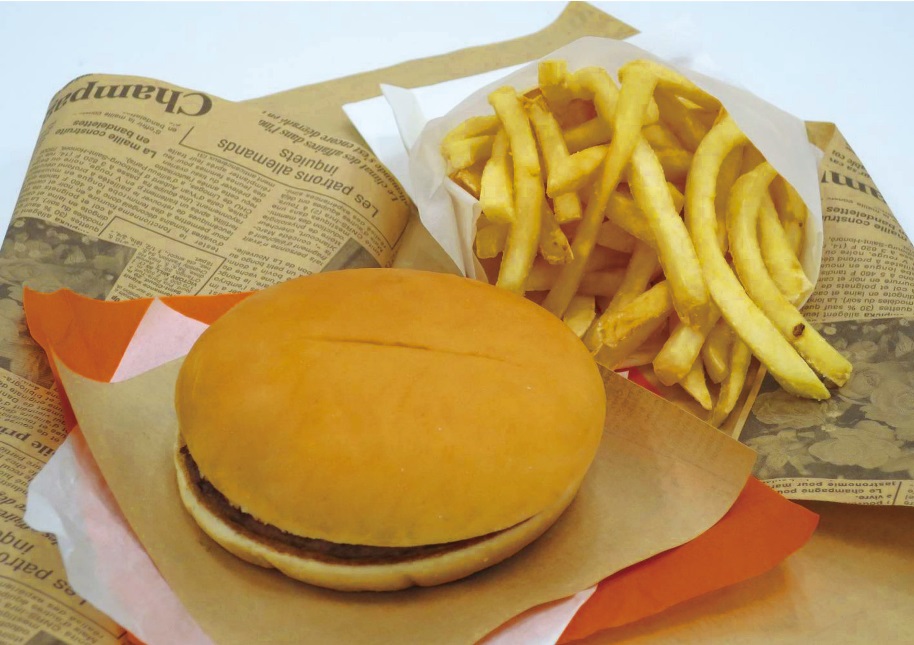 A
○食材はすべて輸入しています

○どこのお店で買っても
　 同じ味、同じ価格です
ファストフード　350円
➎情報カードB
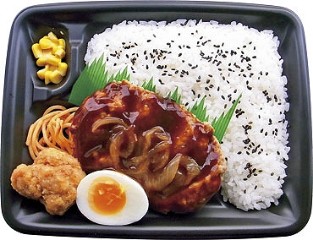 情報カード
Ｂ
○棚から商品がなくならないように、
　多めに弁当を仕入れています

○24時間営業しています
コンビニ弁当　460円
➎情報カードC
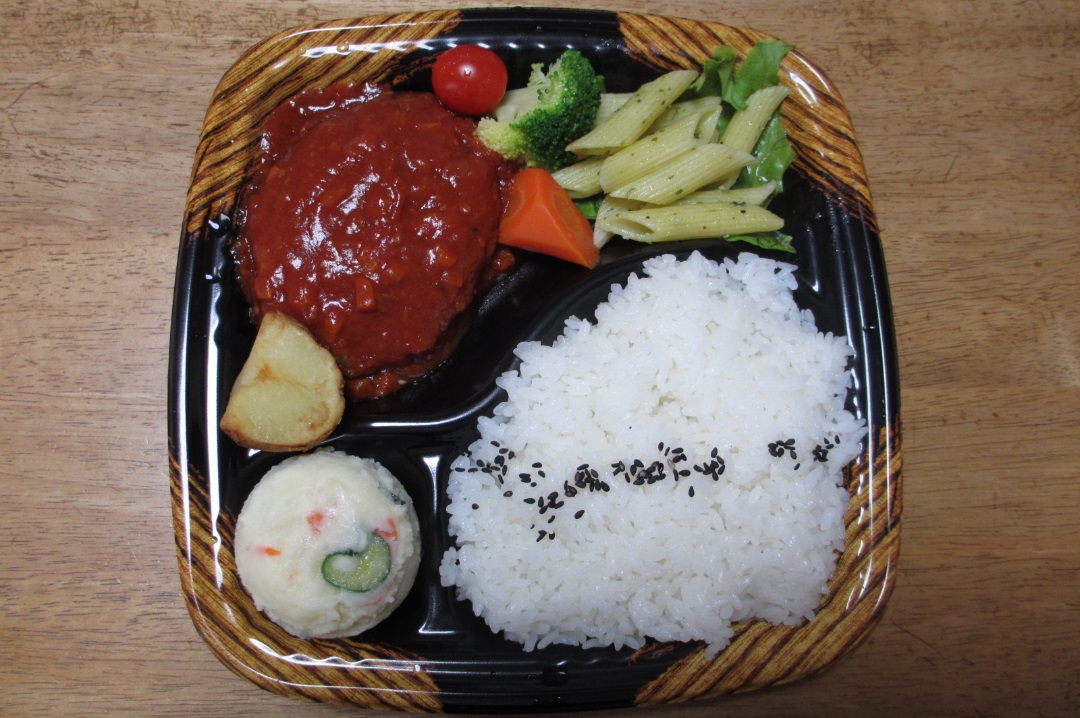 情報カード
C
○化学調味料、保存料、添加物を
　一切使用していしません

○障がい者を雇用しています
地元の食材を使った弁当　530円
➎情報カードD
情報カード
D
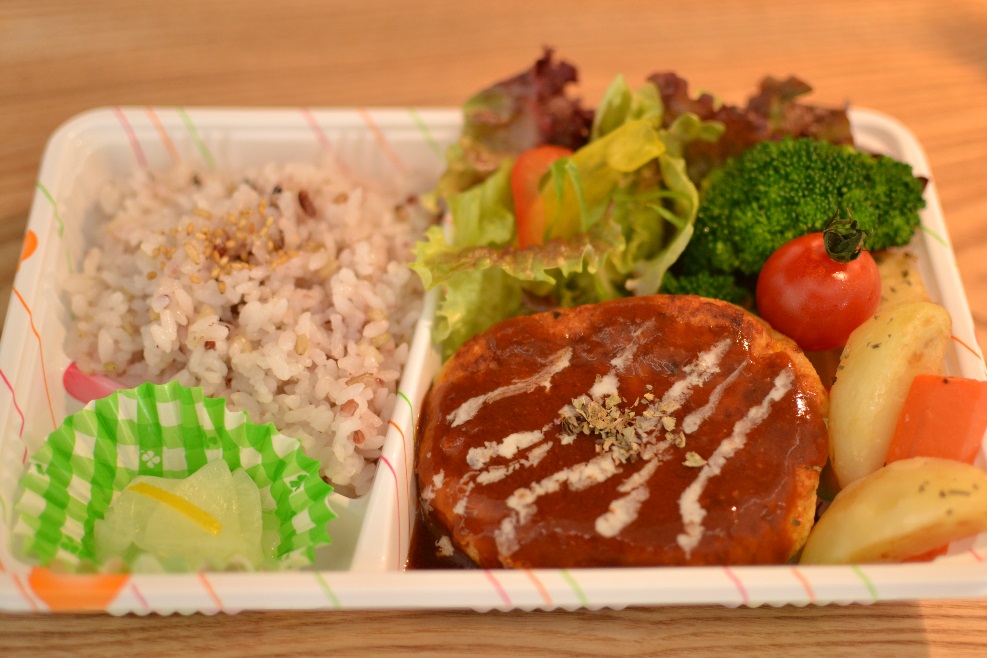 ○いりごまは、ニカラグア産の
　フェアトレード商品です
〇地元の野菜を使用し、一部は
　オーガニックです
フェアトレードカフェの弁当　550円